NEGATIVNE POSLEDICE 
TEHNOLOŠKOG RAZVOJA
Miloš Popara Pop
Ivan Vlahović Vlaha
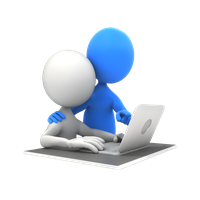 Negativan uticaj na prirodu
Ubrzan tehnološki razvoj, težnja ka stvaranju profita i nekontrolisana eksploatacija prirodnih resursa tokom XX veka, u velikoj meri su ostavili negativne posledice na životnu sredinu. 



U skladu sa tim zaštita životne sredine postaje jedan od najznačajnijih faktora daljeg tehnološkog razvoja.
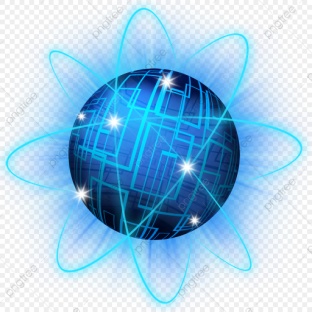 Zagadjenje
Kako se tehnologija razvija tako se I zagdnjenje povecava. 
Sve je vise izduvnih gasova fabrika i vozila. 
Zagadjuje se vode zbog stetnih supstanci koje se izlivaju iz fabrika u reke I slicno.
Sto je veca proizvodnja, kolicina resursa se smanjuje.
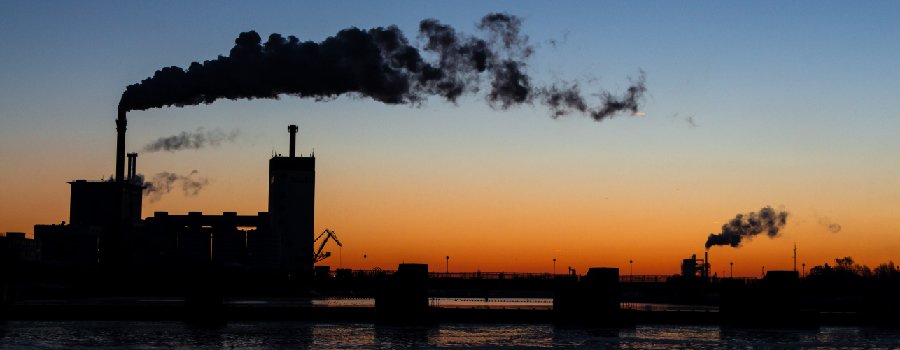 Mere zastite prirode:
Elektricni automobili
Elektricne cigarete
Solarni paneli
Filteri za preciscavanje vazduha…
Zdravlje
Puno vremena provedenog ispred ekrana i ostalih tehnoloskih uredjaja dovodi do raznih zdravstvenih problema, npr:

Problemi sa vidom
Lose drzanje/Problemi sa kicmom
Problemi sa spavanjem
Emocionalni problemi
Nedovoljna fizicka aktivnost
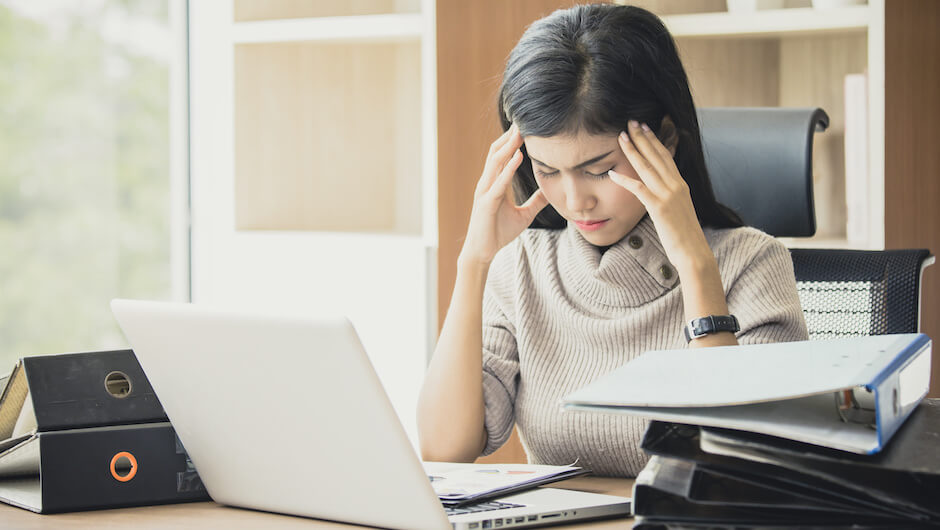 Socijalni
Losi medjuljudski odnosi zbog prekomerne upotrebe tehnoloskih uredjaja
Ugrosenost privatnosti
Internet nasilje (Cyber Bullying)
Depresija
Anksioznost
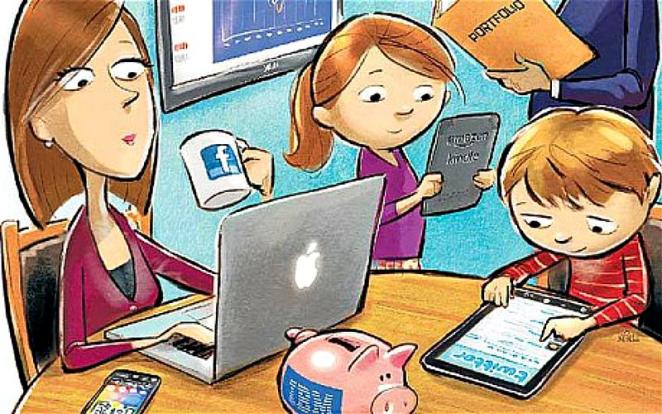 Kraj.
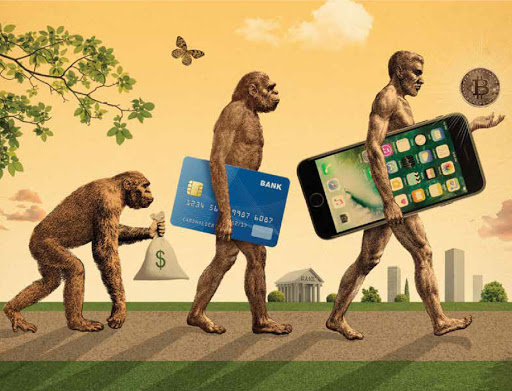